DIGITAL ROADSIDE
Tauranga
Tamatea Arikinui Dr (SH2) - Bethlehem
PANEL ID: TAURLED01
Orientation:Physical Size:Daily Visuals:Animation:
100°6 x 3m22,952No
30 seconds61200 x 6000500-2459
Ad Duration:Ads in Loop:Pixel Size:Operating Hours:
This digital screen located on SH2 in the affluent suburb of Bethlehem reaches northbound audiences heading out of Tauranga. Positioned beyond a traffic light control, the screen benefits from long sight lines and high dwell times. Businesses in the vicinity include Kmart, Palmers, Countdown and Bethlehem Town Centre. This location is a standout for audiences that visit Telco Stores, Outdoors Stores, Big Box Retailers, Department Stores and more (LANDMARKS ID).
Find on Google Maps
Find on Google Maps
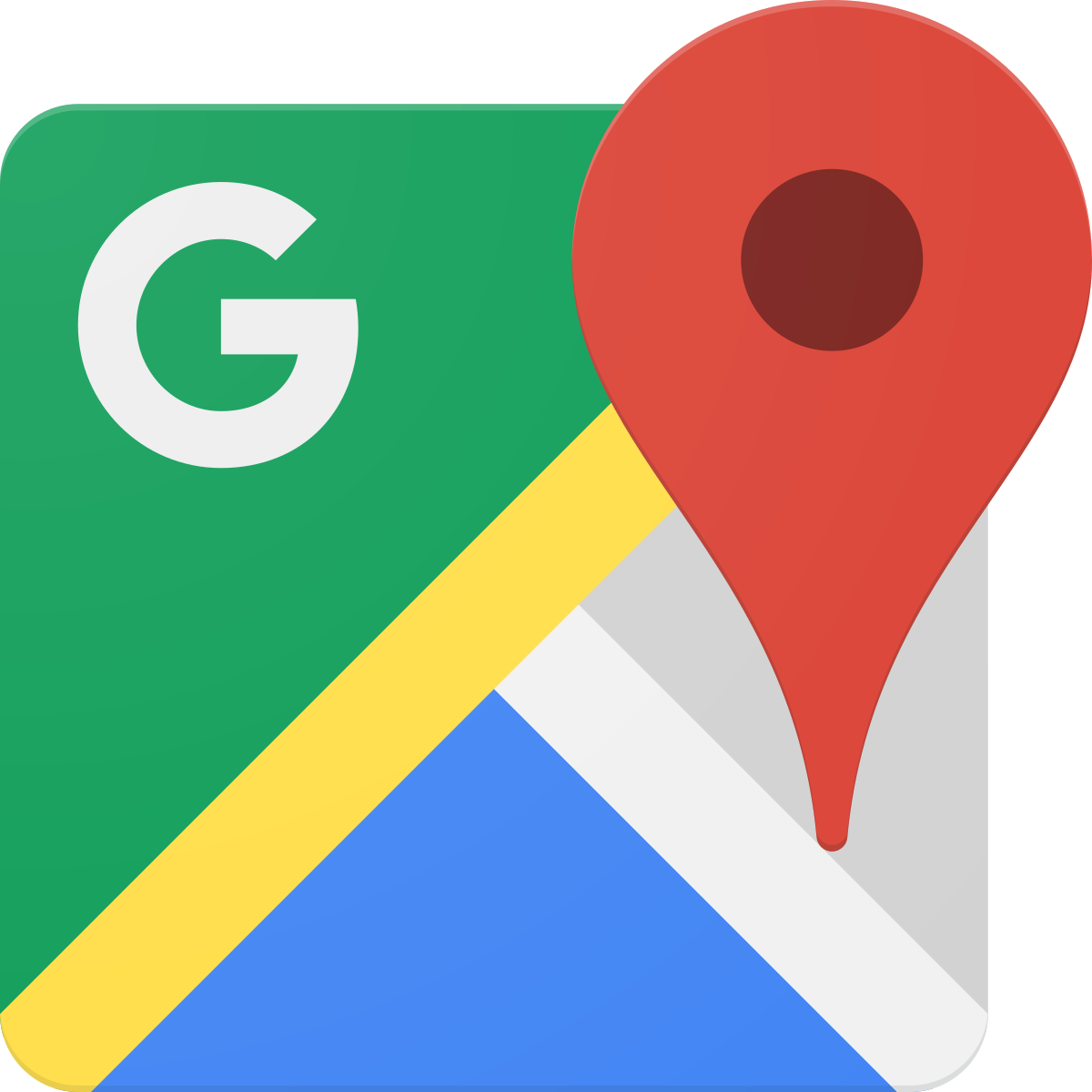 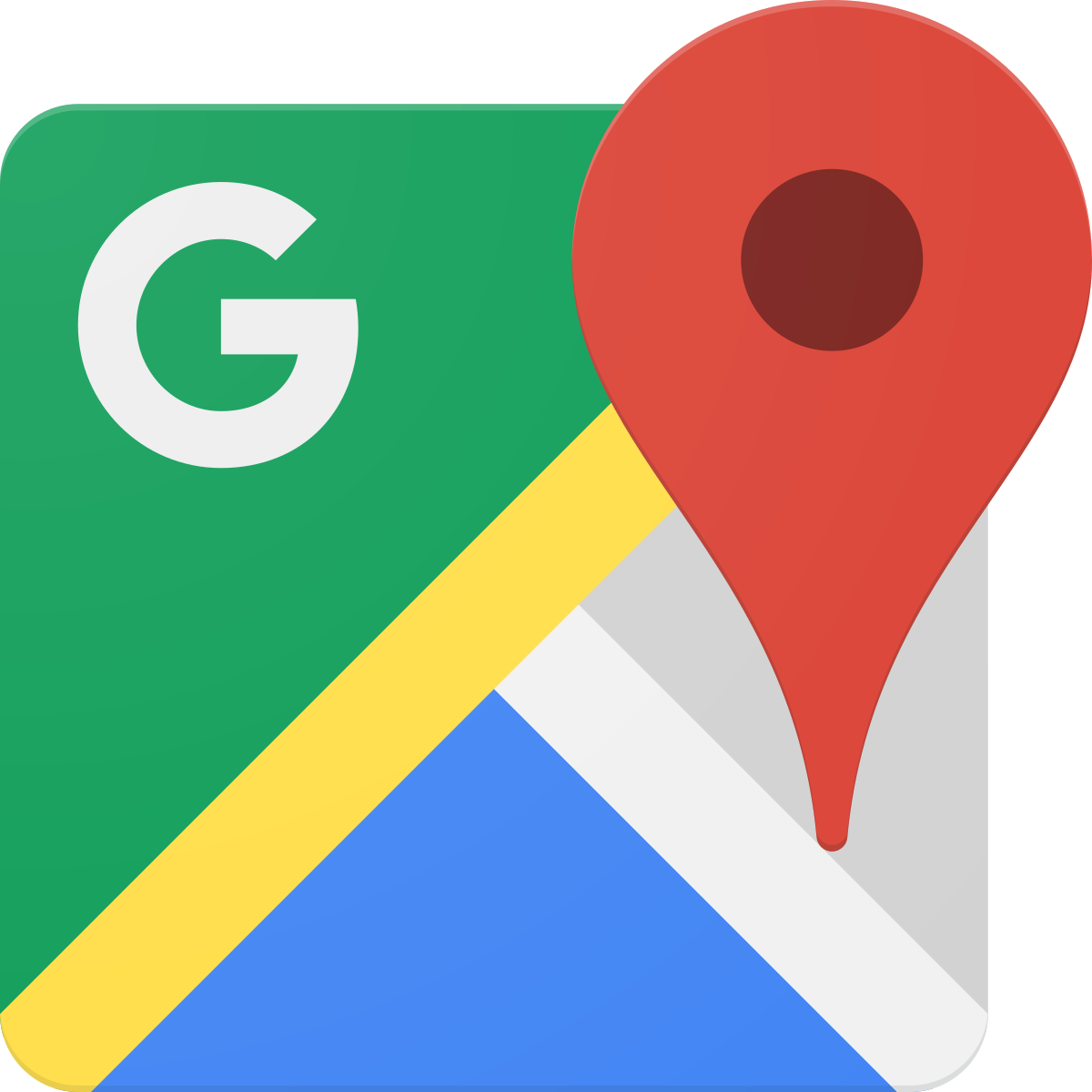